The Message that Changed the World
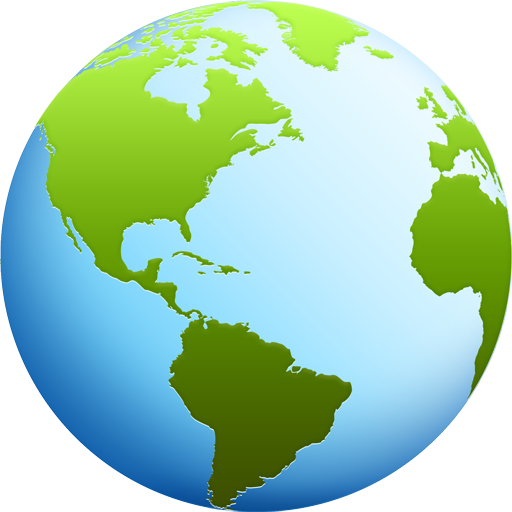 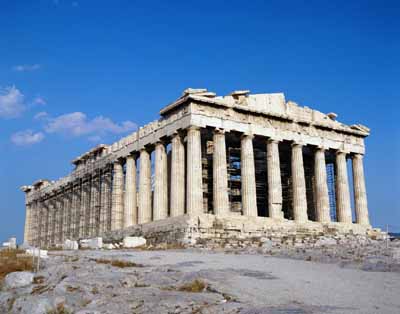 Athens:
Knowing the Unknown God Makes All the Difference

Acts 17:16-34
Paul’s spirit was provoked within him as he was observing the city full of idols.   Acts 17:16-21
-Petronius, a contemporary of Paul
     (quoting a man named Quartilla)
Our region is so full of deities that you may more frequently meet with a god than a man.
Billions of Idolaters in the World Today 

    Shiva                 Five Officials               Buhdda





 Hinduism           Chinese Traditional     Buddhism
       1.1 Billion                  394 Million               376 Million
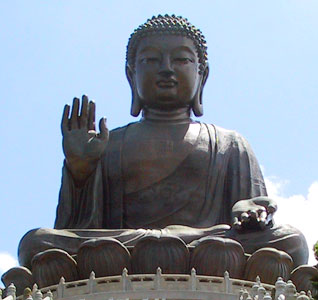 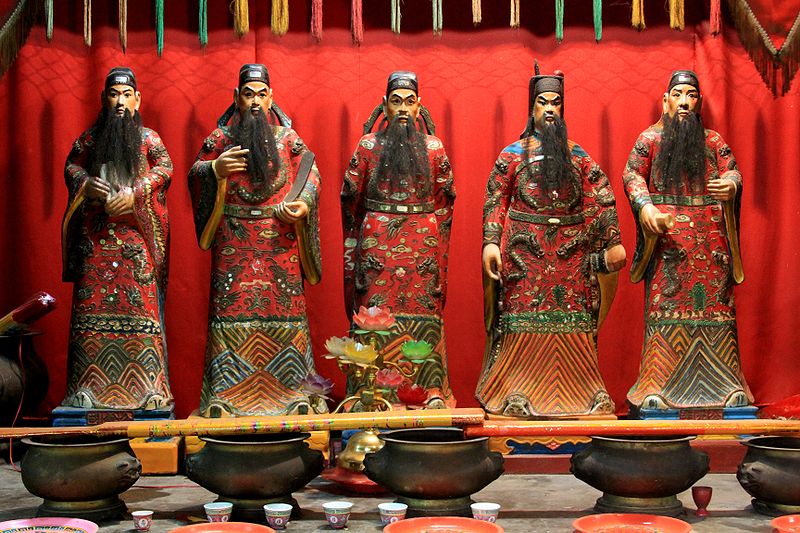 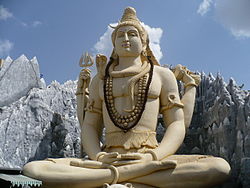 Epircurean philosophy has led to another “god”,  both in 1st century Athens and 21st century America
“Wherefore we call pleasure the Alpha and Omega of
a blessed life.  Pleasure is our first and kindred good.
 It is the starting point of every choice and aversion,
and to it we come back, inasmuch as we make feeling
the rule by which to judge every good thing.”
                                   – Epicurus (341-270 B.C.)

“Lovers of pleasure rather than lovers of God”
  2 Tim 3:4
We’re Not “Preaching to the Synagogue” As Much Anymore  Acts 17:17
46% of Americans believe in Creationism Gallup Poll 2012

30% of Americans believe Bible is inspired word for word
     Gallup Poll 2012

Lack of belief in God and the Bible has opened the door for pleasure to become “god” and to govern morals.
Paul Preached What We Need to Preach:  The Unknown God   Acts 17:22-23
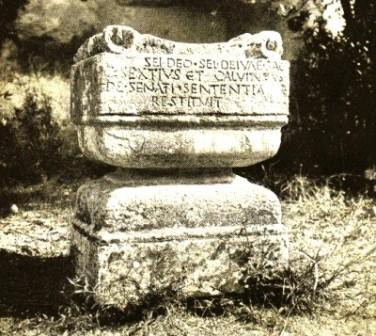 The Message that Changed the WorldKnowing the Unknown God Makes All the Difference
Creator
Lord
Provider
Father
Judge
Authority/
Oversight
Blessings
Relationship
Accountability
Obey/
Accept Will
Praise & Thank
Seek Him
Repent
[Speaker Notes: Creator:  God who made the world and all things in it  vs. 24; 
                 Heb 3:4; Rom 1:18-20; Ps 19:1-6

Lord:  Lord of heaven and earth  vs. 24:  authority cp. Isa 45:9;
           oversight:  made nations and determined time and place of existence  vs. 26

Provider:  gives life, breath and all things  vs. 25; in Him we live, move, and exist
                   vs. 28- what we have , we have not because of us, but because of God-
                   we receive what we need and enjoy as blessings.

Father:  We are offspring of the Divine Nature; we are His children  vs. 28-29; we are  
               not just the top of the animal kingdom, we are related to God!

Judge:  He has fixed a day in which He will judge the world in righteousness through
              the Man He raised from the dead (Jesus)- He as expectations for us to meet 
              and will hold us accountable for how we have lived.

Our response:  to Lord- obey Jer 10:23; Prov 3:5-7; accept His will  Js 4:15;
                            to Provider- praise and thank Ps 100; to Father- seek God,
                            grope after Him to find Him vs. 27  - Heb 11:6;  1 Pet 1:14-15;
                            to Judge- repent- vs. 30; Acts 14:15; 26:17-18]
Do You Believe in the Creator?:You will be a lover of God, rather than a lover of pleasure
You believe in a Lord:
    You will obey Him and submit to His will for your life

You believe in a Provider:
    You will praise and thank Him for His blessings

You believe in a Father:
     You will seek Him and develop a relationship with Him

You believe in a Judge:
     You will repent of your sins and prepare for Judgment
Three Responses in AthensActs 17:32-34
Sneered

Willing to Hear More

Joined Paul and Believed

How will you respond?
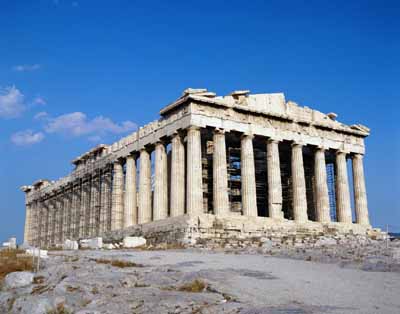